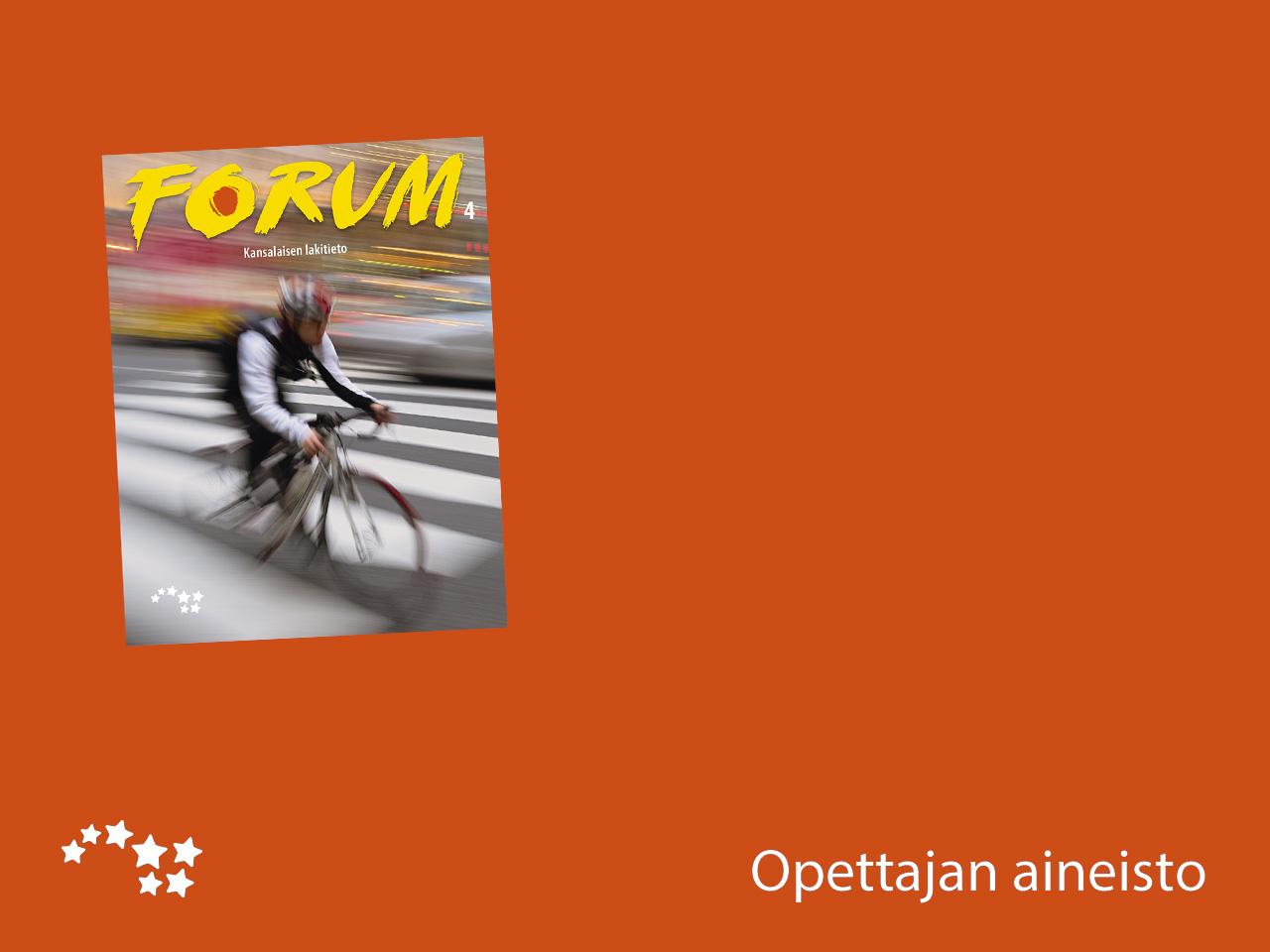 Luku x

Luvun otsikko
Luku 20

Rikoksen tutkinnasta oikeudenkäyntiin
Selvitä tietoja rikosasioista
Etsi netistä Helsingin kaupungin julkaisema kirjanen Nuorten oikeusopas: Tietoa nuorille rikosasioista. Tee siihen liittyvät tehtävät.

Tehtävät
 Mitä voit tehdä, jos olet joutunut rikoksen uhriksi?
 Mitä tapahtuu, jos sinua itseäsi epäillään rikoksesta?
 Mitä voi seurata kaverin tönimisestä, nimittelystä tai uhkailemisesta?
 Mitä tarkoitetaan asianomistajarikoksella? Millaisista rikoksista on kyse?
 Mitä tarkoitetaan virallisen syytteen alaisilla rikoksilla? 
 Valitse kolme virallisen syytteen alaista rikosta ja selvitä tarkemmin, minkälaisista rikoksista on kyse.
 Mitä hankaluuksia voi seurata alle 15-vuotiaana tehdystä rikoksesta?
Selvitä tietoja rikosasioista
Mitä esitutkinnassa tapahtuu?
 Mikä on rikosasian sovittelun tavoite?
 Mistä tiedät, milloin on mentävä oikeuteen, jos syyttäjä nostaa syytteen sinua vastaan?
 Minkälaisia vaiheita oikeudenkäynnissä on?
 Mihin voit tarvita oikeusapua ja mitä hyötyä siitä voi olla?